МДОУ детский сад общеразвивающего вида №7 «Елочка»
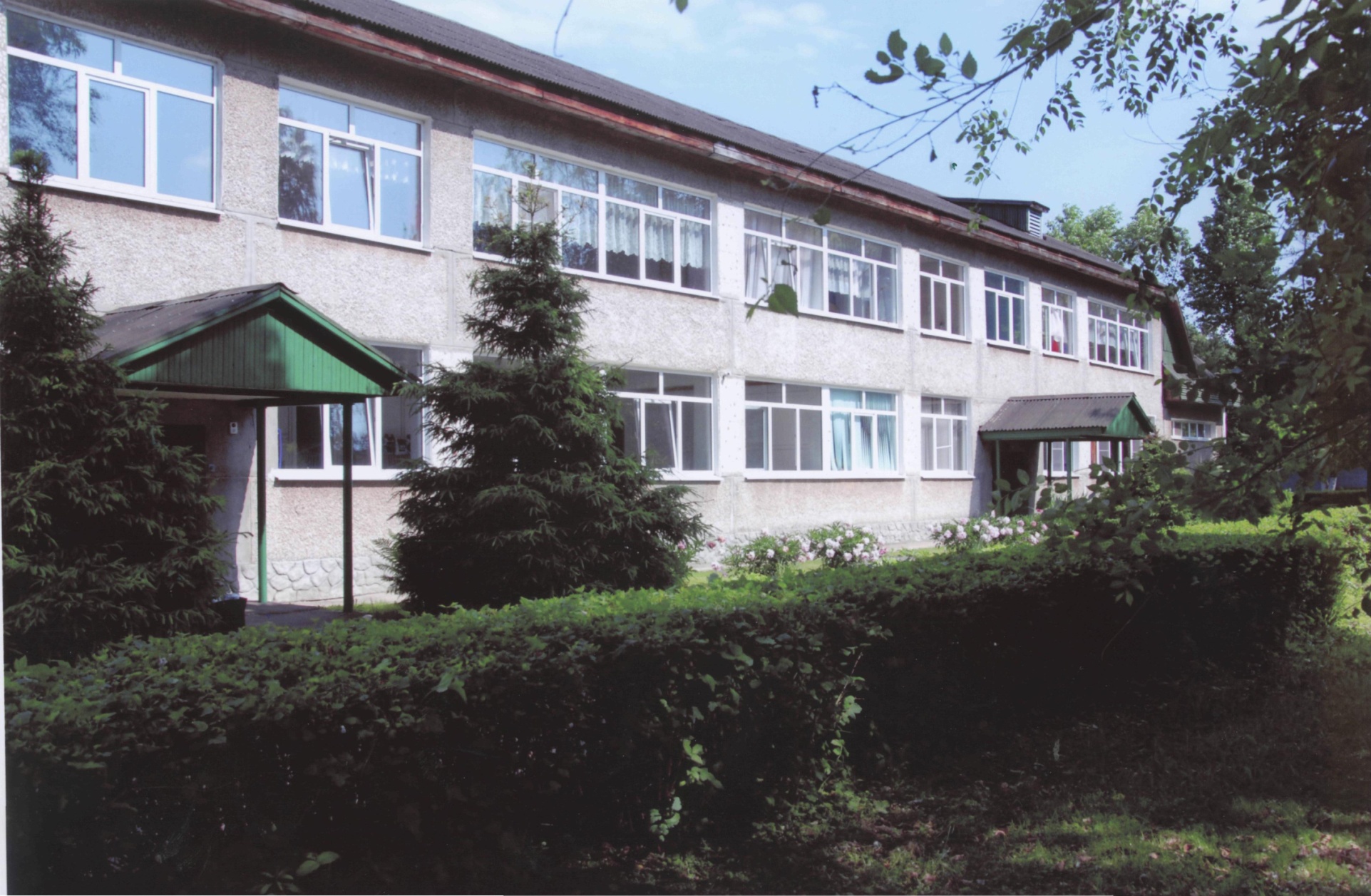 Московская область, Подольский район, пос.МИС


№7
«РостОК» этап «СуперУМ»
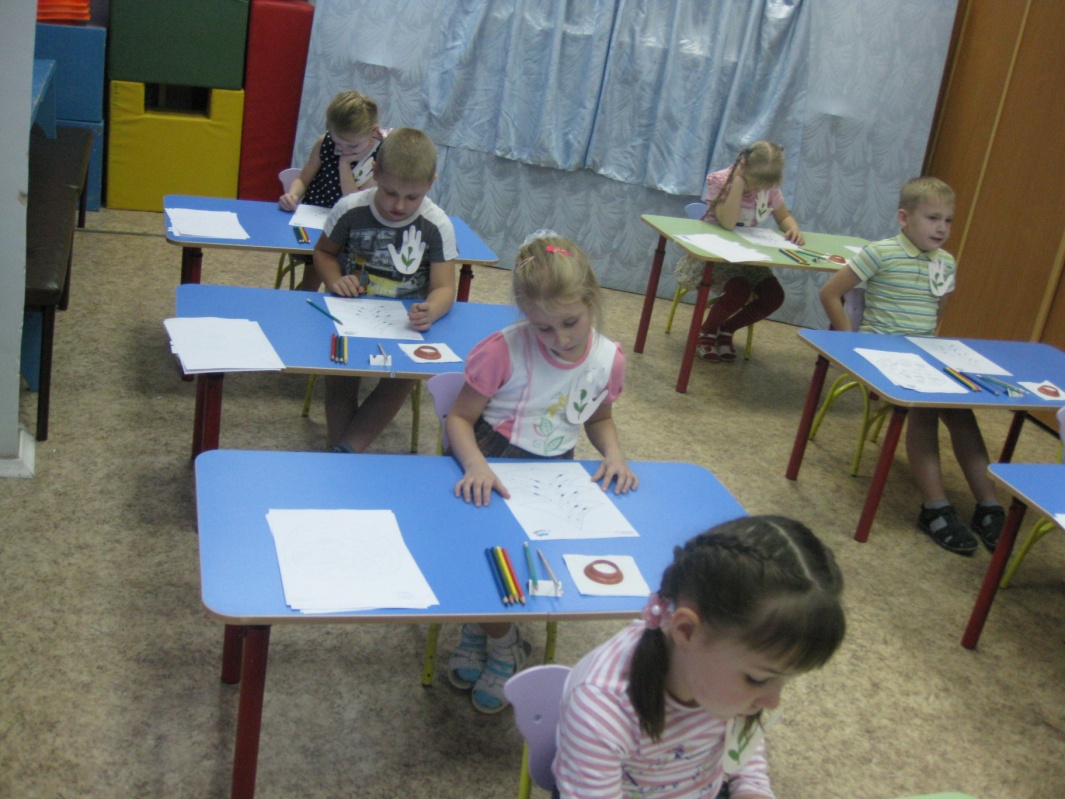 «РостОК»этап «Intellect Ум»
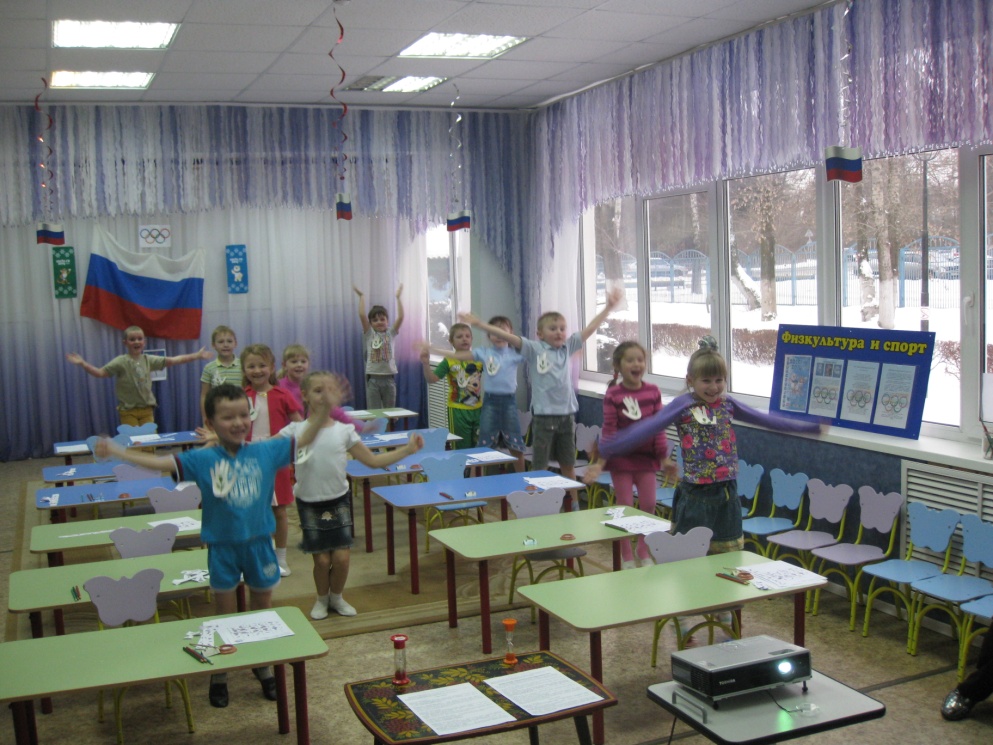 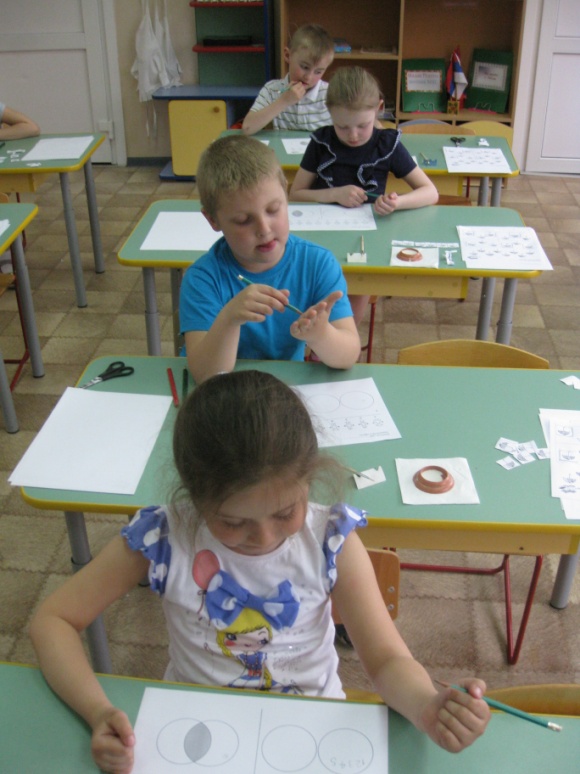 Интересная игра, 
для развития нужна!!!